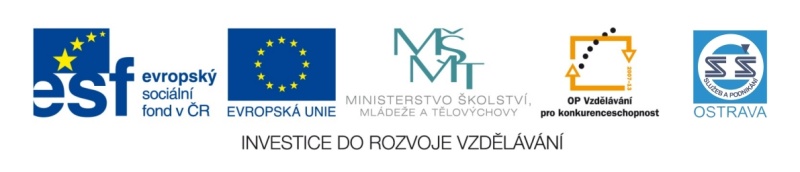 52_INOVACE_ZBO2_0364Ho
Výukový materiál v rámci projektu OPVK 1.5 Peníze středním školámČíslo projektu:		CZ.1.07/1.5.00/34.0883 Název projektu:		Rozvoj vzdělanostiČíslo šablony:   		V/2Datum vytvoření:	15. 11. 2012Autor:			Bc. Marie Horvátová
Určeno pro předmět:      ZbožíznalstvíTematická oblast:	Obuv a kožená galanterie
Obor vzdělání:		Obchodník (66-41-L/01)  2. ročník                                            Název výukového materiálu: Způsoby konzervování kůže
Materiál byl vytvořen v souladu se ŠVP příslušného oboru vzdělání.
Popis využití: Název výukového materiálu byl vytvořen s pomocí programu PowerPoint, na závěr shrnutí a procvičování  kontrolním testem.
Výkladová hodina s testem.
Způsoby konzervování kůží
Získávání kůže
Kůže se získává po porážce zvířete
Při stahování kůže nesmí dojít k poškození
Po stažení se musí co nejrychleji konzervovat, aby nedošlo k hnilobnému procesu
Konzervování kůží
SUŠENÍ 	- nejstarší a nejjednodušší způsob 		  	  konzervace

		- kůže se má sušit napnutá v rámu

		- je výhodné u malých a slabých kůží, 		  	  např. u králičin
SOLENÍ 	– způsob vhodný pro těžké kůže, které můžeme solit dvěma způsoby :

pevnou solí – kůže sypeme pevnou solí
	- vrství se až do jednoho metru
	- nechají se odkapat, postup se opakuje, pokud 	  se sůl na povrchu rozpouští
 	- trvanlivost je 2 – 3 měsíce
2. v solném roztoku 
	- očištěné kůže se ponoří na 24 – 48 hodin 	   	   do nasyceného solného roztoku
	- po odkapání se prosypávají pevnou solí 
	  a ukládají do vrstev až 1m
	- možno skladovat dva až tři roky
SUCHOSOLENÍ 	– kůže se nejprve vysolí a pak 				   usuší
	 - výhodou je neomezená doba skladování

	 - nevýhodou – hydroskopičnost  (navlhavost)
PIKLOVÁNÍ – tento způsob se uplatňuje u kozin, 			    skopovic
		 - konzervace se provádí namáčením po  		   dobu 24 hodin, nebo v koželužském 			   sudu, který se otáčí, takže postačí 			   doba kolem 1 hodiny
		 - kůže jsou velmi hydroskopické
CHLAZENÍ 	– tento způsob se užívá velmi 		    	   málo
		 - nevýhodou je velká nákladnost
		 - kůže nesmí zmrznout, porušily by 		   se kolagenová vlákna
OPAKOVACÍ TEST
1. Kde se získávají kůže pro koželužský  průmysl
           ……………………………………………………………………….
								1 bod
2. Který způsob konzervování 
    je nejstarší a nejjednodušší?

a) chlazení		
b) sušení		
c) Piklování
							1 bod
3. Který způsob konzervace je vhodný
   pro těžké usně

solení		
b) sušení		
c) Suchosolení
							   1 bod
4. Který způsob konzervace se provádí 
    u kozin a skopovic

solení		
piklování		
chlazení

							1 bod
5. Kterým způsobem činění zůstávají 
    kůže hydroskopické

piklování	
b) chlazení	
c) solení
							1 bod
6. U kterého způsobu konzervování 
   se kůže musí napínat na rám

solení		
chlazení		
c) sušení

							1 bod
7. Který způsob nejdéle konzervuje kůže

solení			
b) sušení		
c) piklování 
							1 bod
Hodnocení

          7 bodů
          6 bodů
          5 bodů
          4 – 3 body
          2 – 0 bodů